Impacts Of Peer Support
In A General Education Classroom
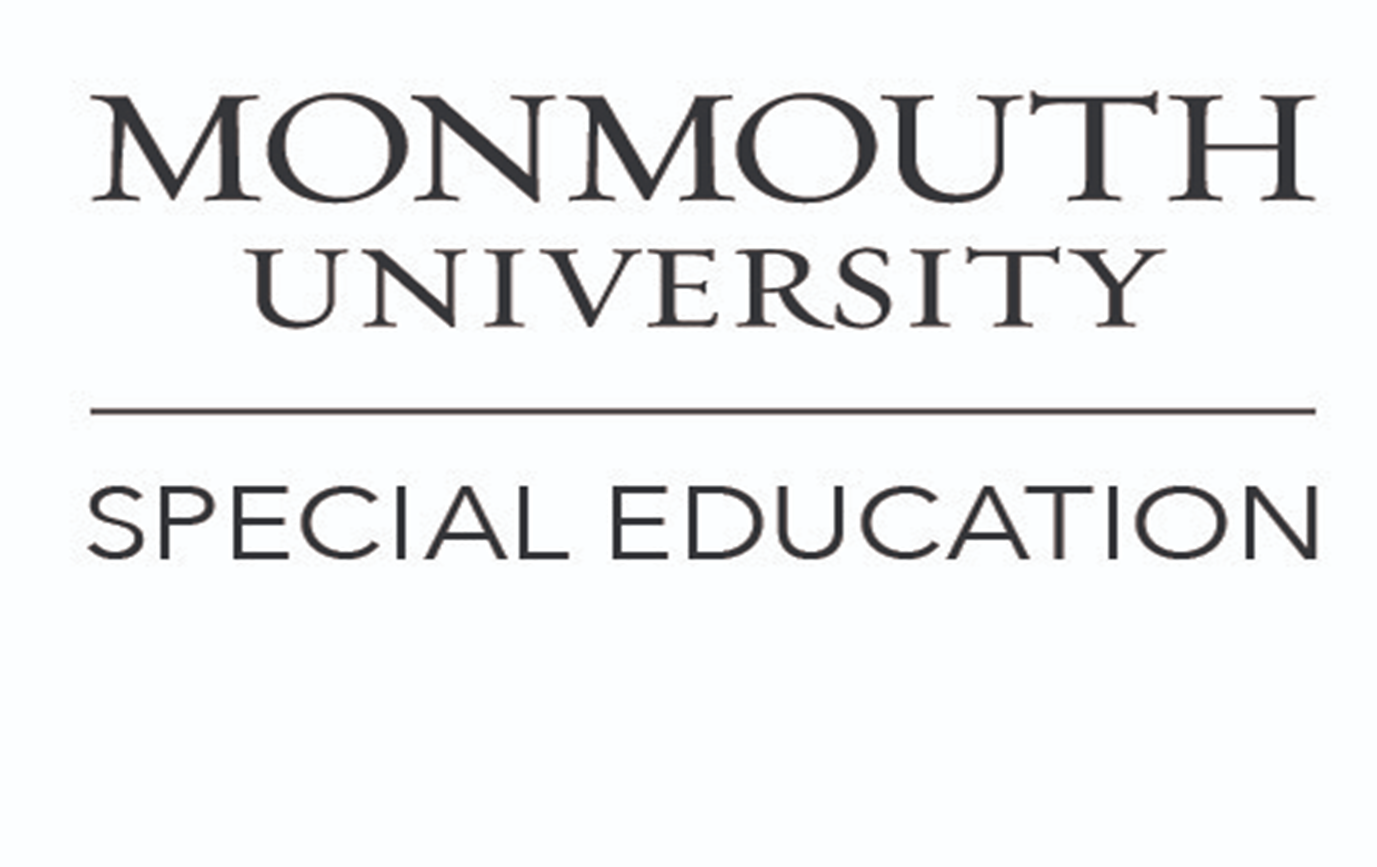 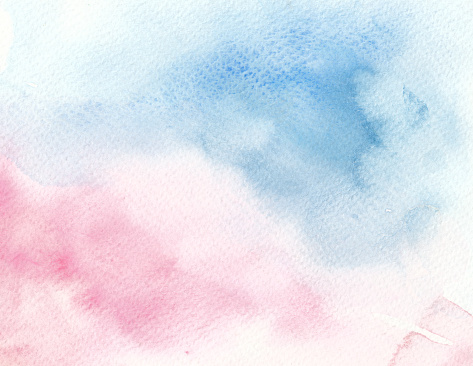 Findings: Themes
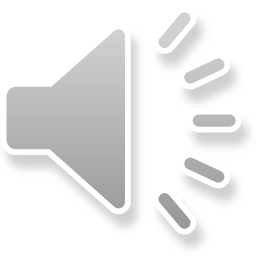 Social Impacts
Increases positive attitudes and motivation (Malone et al., 2019)
Builds relationships with peers without disabilities (Asmus et al., 2017)
Creates networking among students (Asums et al., 2017)
Provides a natural way of communication (Biggs et al., 2017)

Increase in Participation 
Inclusion in other areas of school (Asmus et al., 2017)
Less behaviors in classrooms = more participation (Scheef et al., 2018)
Participate with peers providing positive interactions (Feldman et al., 2015)
Methods
Data collection 
Searched online data bases through Monmouth University Library
Ebsco Host 
General Data Base Search 
Google Scholar 
Cited sources through other articles
Completion of Lit review  
Gathered articles 
Read the articles and highlighted important information 
Created outline
Wrote Review
Sent to writing center for review
Fixed any mistakes
Submitted the Final paper
Searched Topics used:
Peer-Support
Peer Support in general education classrooms
Disabilities in general education
Peer mentoring
Peer tutoring
Jaclyn Lang
Monmouth University
Background
Educational placement for students with disabilities has improved over the past few decades (Asmus et al., 2017)
Students with disabilities were previously segregated  from general education classrooms (Asmus et al., 2017)
Often known as Peer-support, peer mentoring & peer-tutoring
Integration enhances quality of life for those with disabilities  (Chen, 2016).
Purpose
What are the impacts of peer supports on a student with a disability in a general education classroom?
Discussion
Strengths of increased social skills of those students with disabilities
Increase of inclusion of general education classrooms
Weaknesses of differences in terminology used (depending on region)
Past research was more in depth then current 10 years.
Students with disabilities not in general education classrooms for long periods.
Identify the success of student outcomes was not identified since every student has a different outcome
Not being able to measure those outcomes
Sample Sizes were small
Impact on Transition 
Helps with transition related goals (Scheef et al., 2018) 
Promotes skill development to promote positive postschool outcomes (Scheef et al., 2018)
Increase in social engagements leading to improved post school outcomes (Scheef et al., 2018)
Helps with better  understanding of goals in relation to future career choices (Farley et al., 2014)
Limitations
Current 10 years of research was limited
Due to difference in terminology, it was hard to find articles
Small sample sizes within the research
Some articles originally found were from out of the united states who view disabilities differently. 
Some data bases where not accessible to pull articles from
Educational Impacts
Less help from adults like paraprofessionals (Malone et al., 2019)
Helps with new educational encounters (Ziegler et al., 2020)
Helps with learning norms (Ziegler et al., 2020)
Helps build future aspirations (Ziegler et al., 2020)
Fosters inclusion (Malone et al., 2019)
Helps with behavior management (Dessemonente & Bless, 2013
Implications
Combine the different terminology used (Peer support, Peer tutoring, peer mentoring etc.)
Conduct more up to date research
Follow up with those used in data analysis to see if there are increases in future success from using peer supports.